Game #6
Presidents of the United States
1
Presidents of the United States
George W. Bush
Bill Clinton
George Washington
Abraham Lincoln
Jimmy Carter
Ronald Reagan
Andrew Jackson
Thomas Jefferson
Barack Obama
Donald Trump
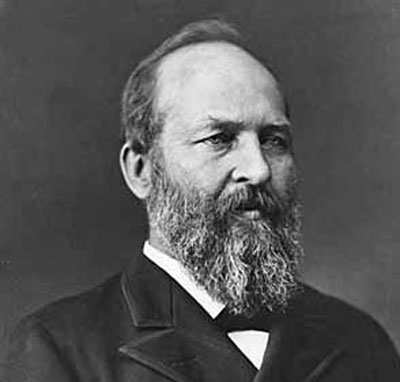 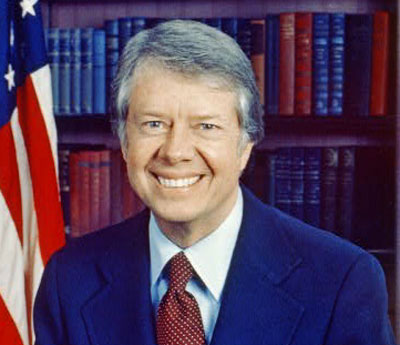 Favorite Teen Name Brands
2
Favorite Teen Name Brands
Aeropostale
Forever 21
Converse
Adidas
Nike
Vans
Volcom
DC
Underarmour
Abercrombie & Fitch
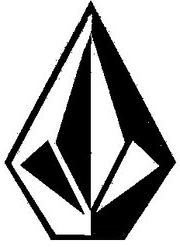 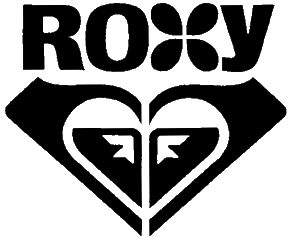 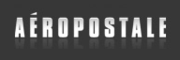 TV Game Shows(not reality)
3
TV Game Shows
Family Feud
The Price is Right
Let’s Make a Deal!
Brain Surge
Wheel of Fortune
Jeopardy
The Wall
Minute to Win It
Who Wants to be a Millionaire?
Ultimate Ninja Warrior
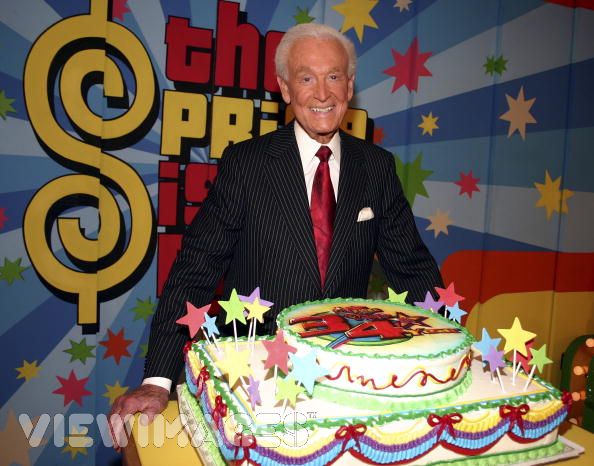 Most PopularApps
4
Most Popular Apps
Snapchat
Youtube
Facebook
Instagram
Google Maps
Netflix
Bitmoji
Amazon
Spotify
Uber
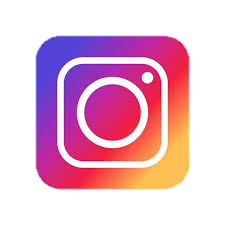 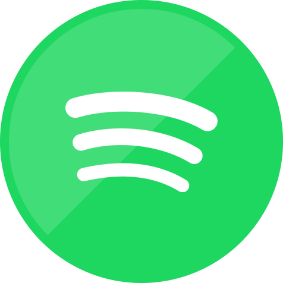 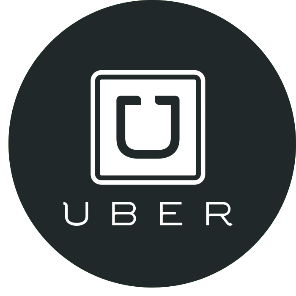 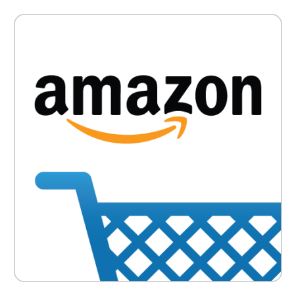 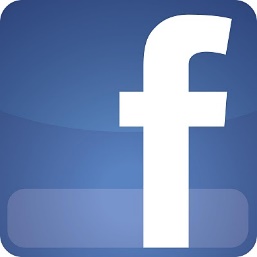 Parts Underthe Hood
5
Parts Under the Hood
Engine
Transmission
Radiator
AC Compressor
Alternator
Battery
Windshield Wiper Fluid
Water Pump
Power Steering Pump
Oil Filter
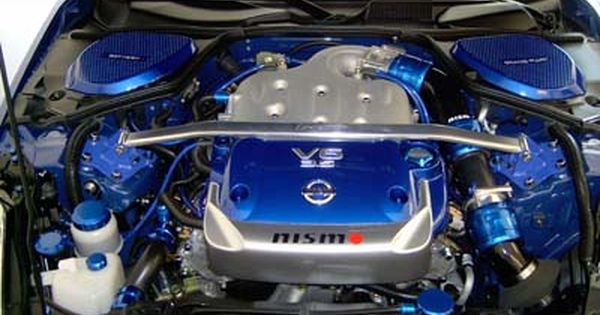 Christmas Symbols
6
Christmas Symbols
Christmas Tree
Wreath
Stocking
Bells
Star
Nativity Scene
Santa Clause
Elves
Mistletoe
Candle
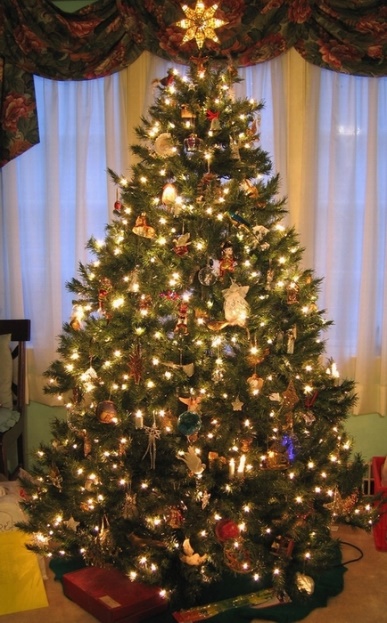 Music Rappers
7
Rappers
2Pac
Drake
Eminem
Ludacris
Snoop Dogg
Macklemore
2Chains
Nikki Minaj
Jay-Z
Lil’ Wayne
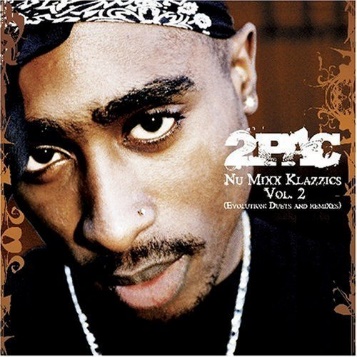 States with the Largest Population
8
States with the Largest Population
California
Texas
New York
Florida
Illinois
Pennsylvania
Ohio
Georgia
Michigan
North Carolina
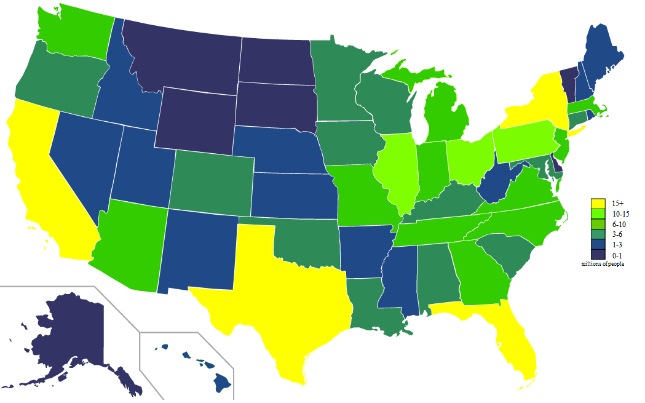 Winter Olympic Events
9
Major Sporting Events
Slalom
Figure Skating
Curling
Snowboarding
Half-Pipe
Bobsledding
Luge
Speed Skating
Ice Hockey
Ski Jumping
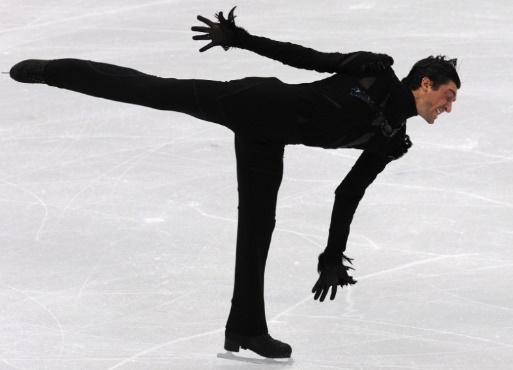 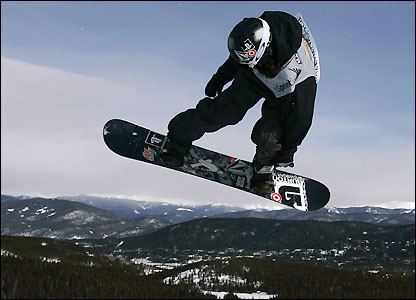 Things covered with chocolate
10
Things covered with Chocolate
Strawberries
Raisins
Candy
Caramel
Bananas
Pretzels
Peanuts
Cherries
Gummy Bears
Almonds
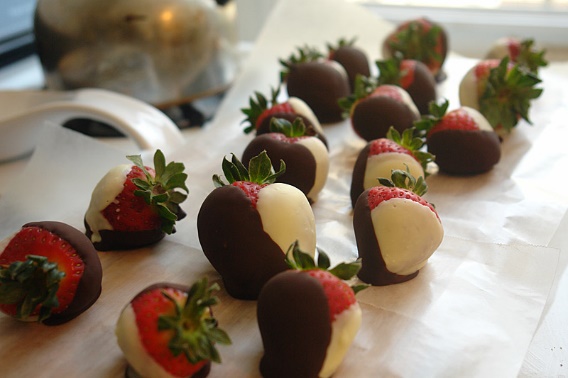 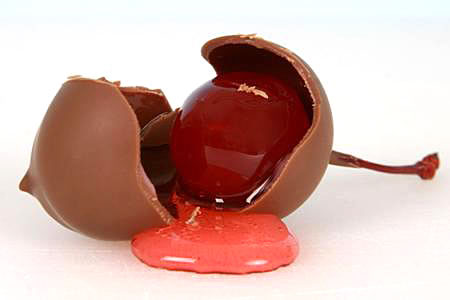